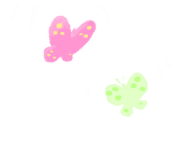 " ФОРМЫ И ЦВЕТА" ГРУППА №2С 20.04.2020 – 24.04.2020
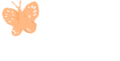 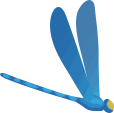 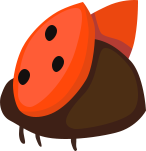 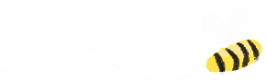 гимнастика
-Развивать умения имитировать движения предлагаемых персонажей по воображению.
- Развивать физические качества - координацию движений, равновесие.
-Дать детям эмоциональный заряд на предстоящий день, помочь сбросить негативные эмоции.
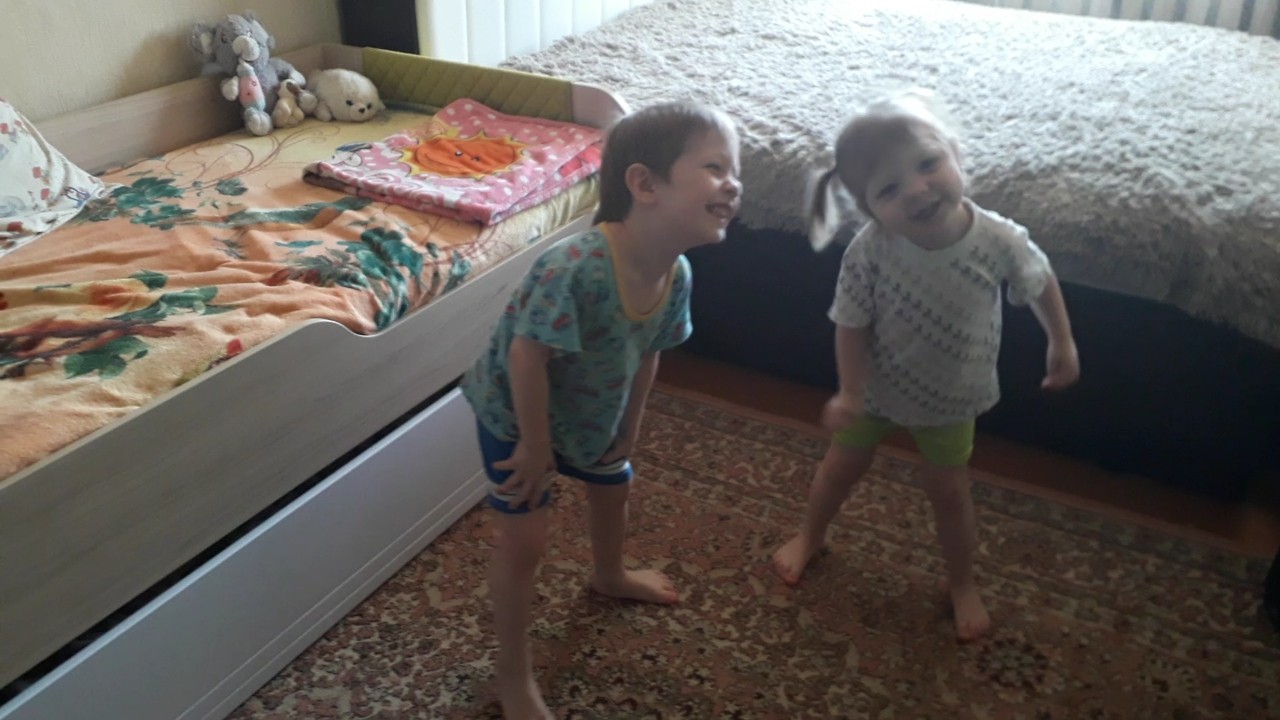 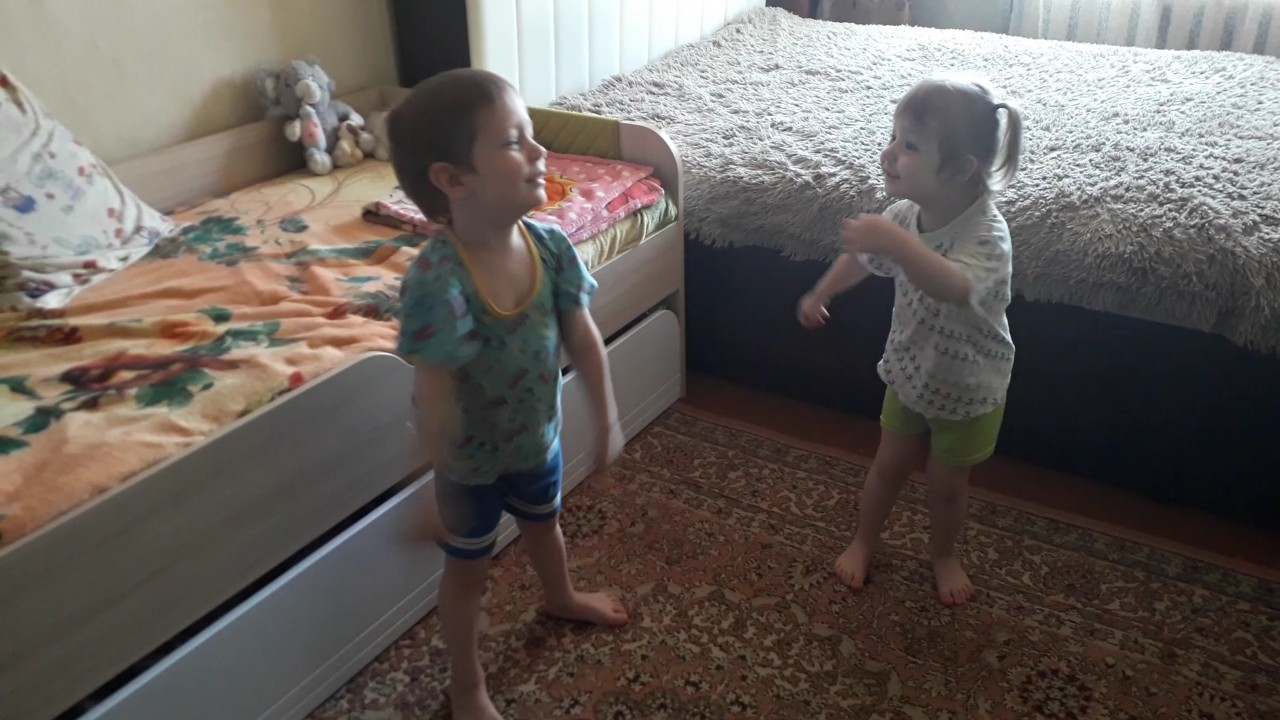 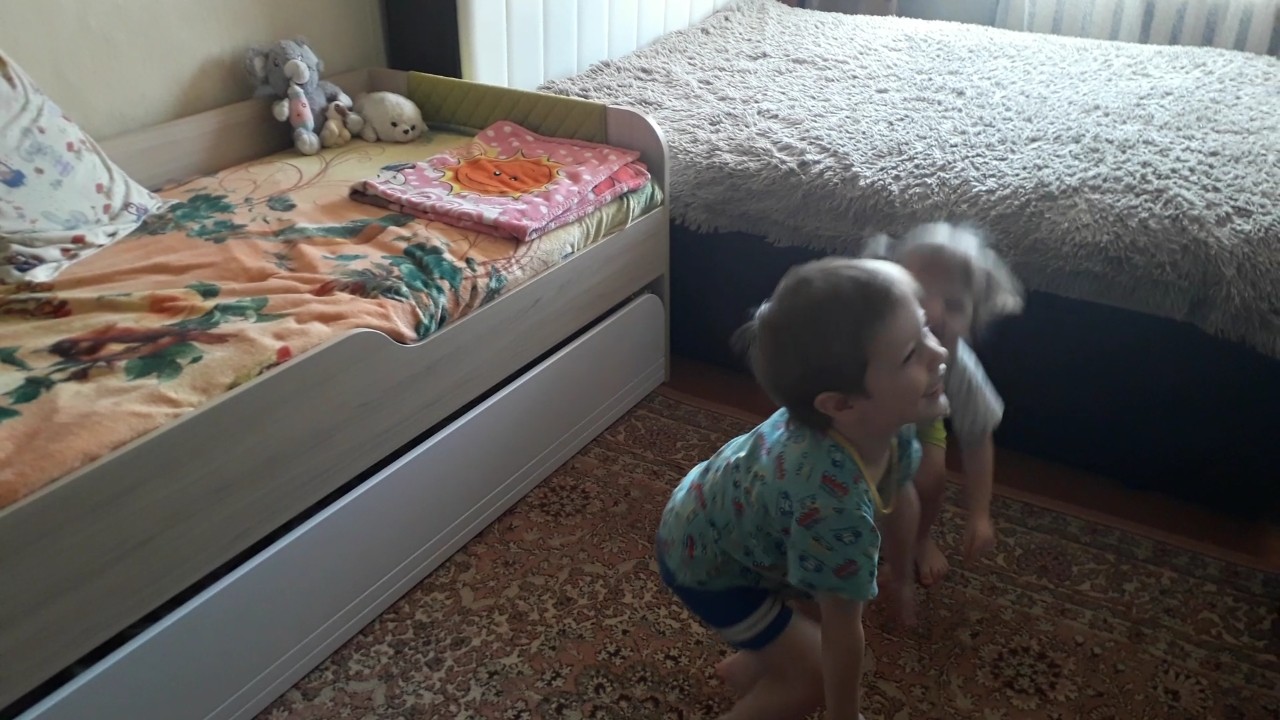 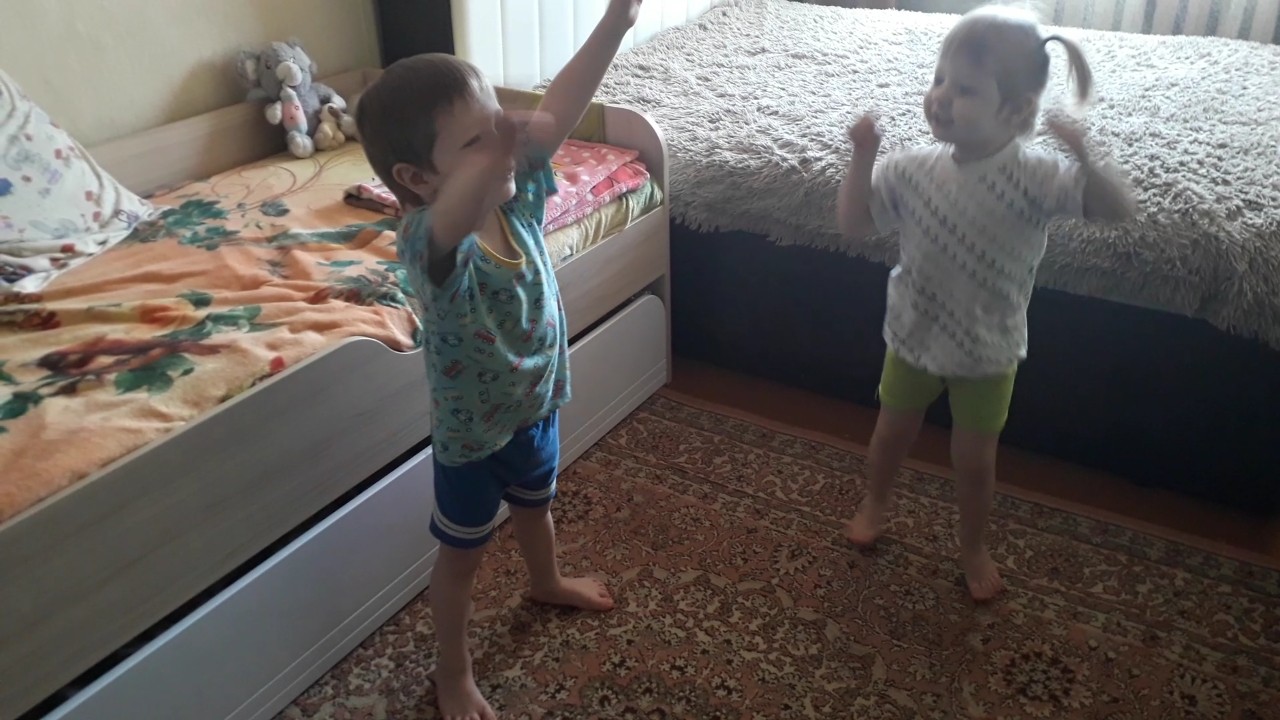 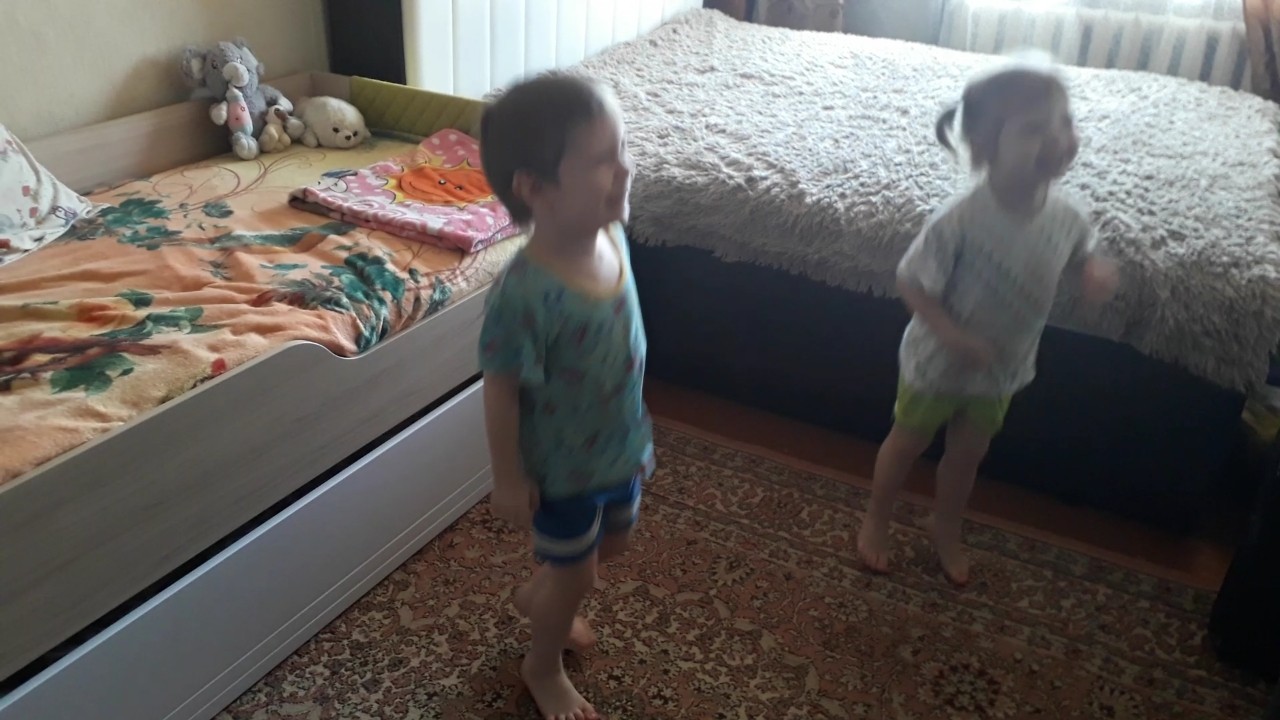 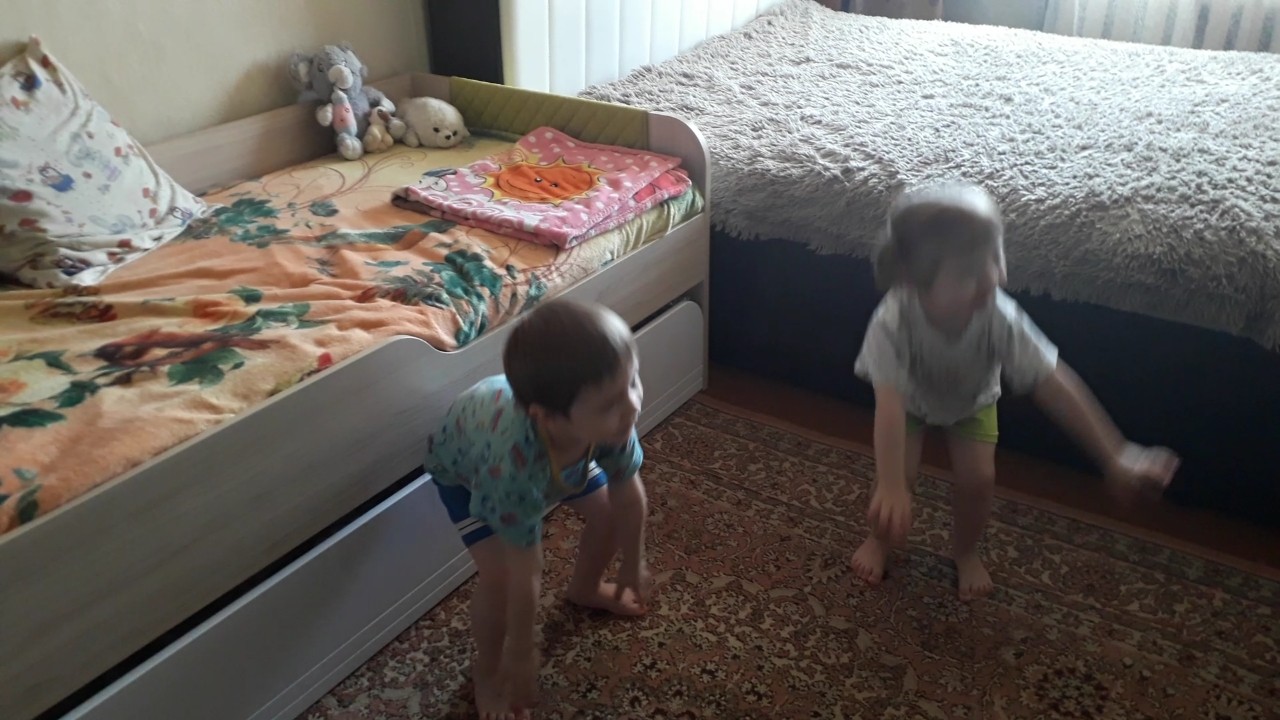 Просмотр мультиков и сказок
Цели:воспитывать интерес к литературе разных жанров, эстетические чувства. 
Задачи:
-совершенствовать умение детей понимать смысл сказок.
учить детей видеть за словами образы и настроение произведения.
-развивать интерес к сказкам, как к литературному жанру;
-развивать внимание, память, восприятия.
-воспитывать любовь к чтению книг,
-Расширить представления детей о дружбе
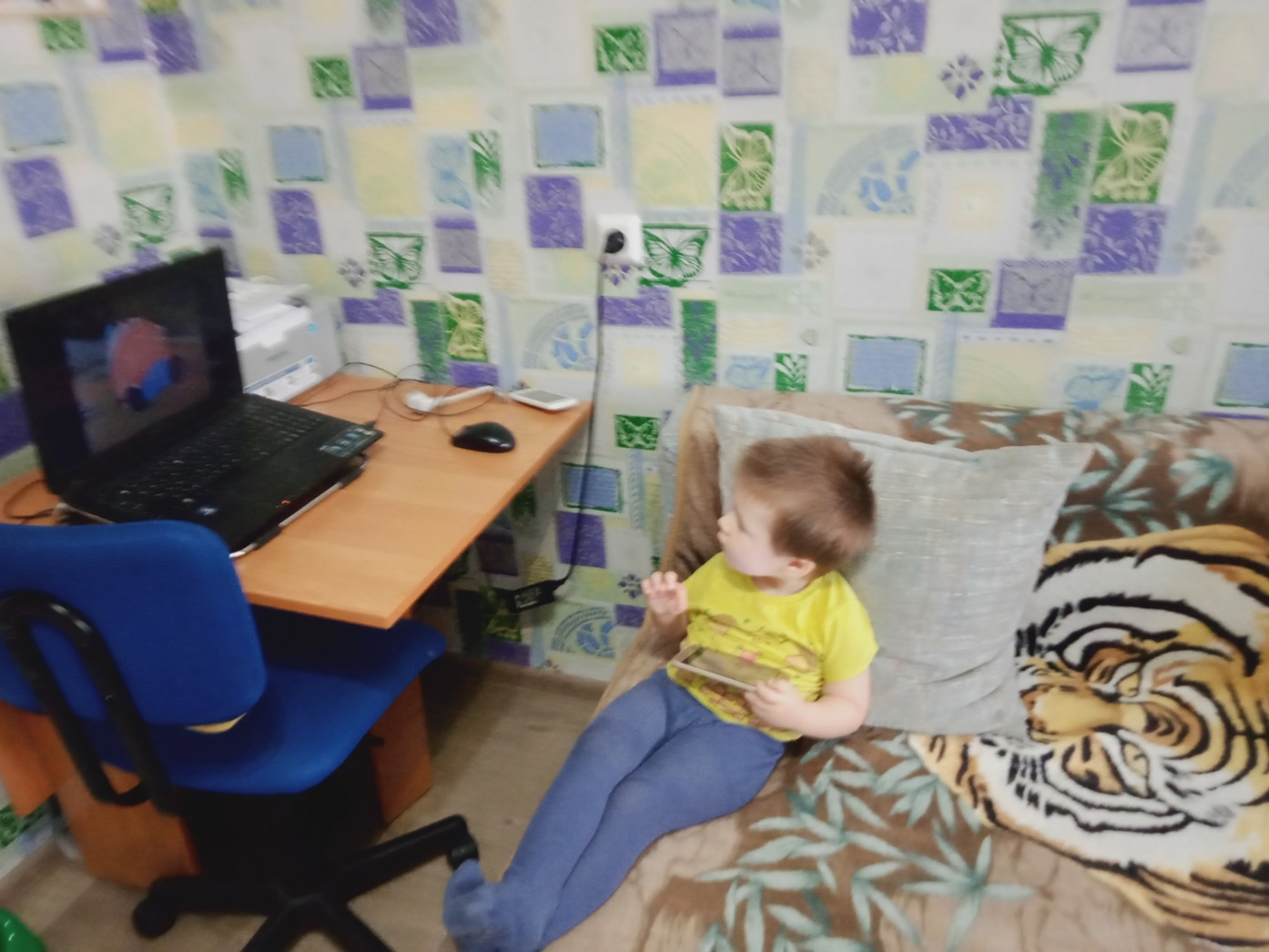 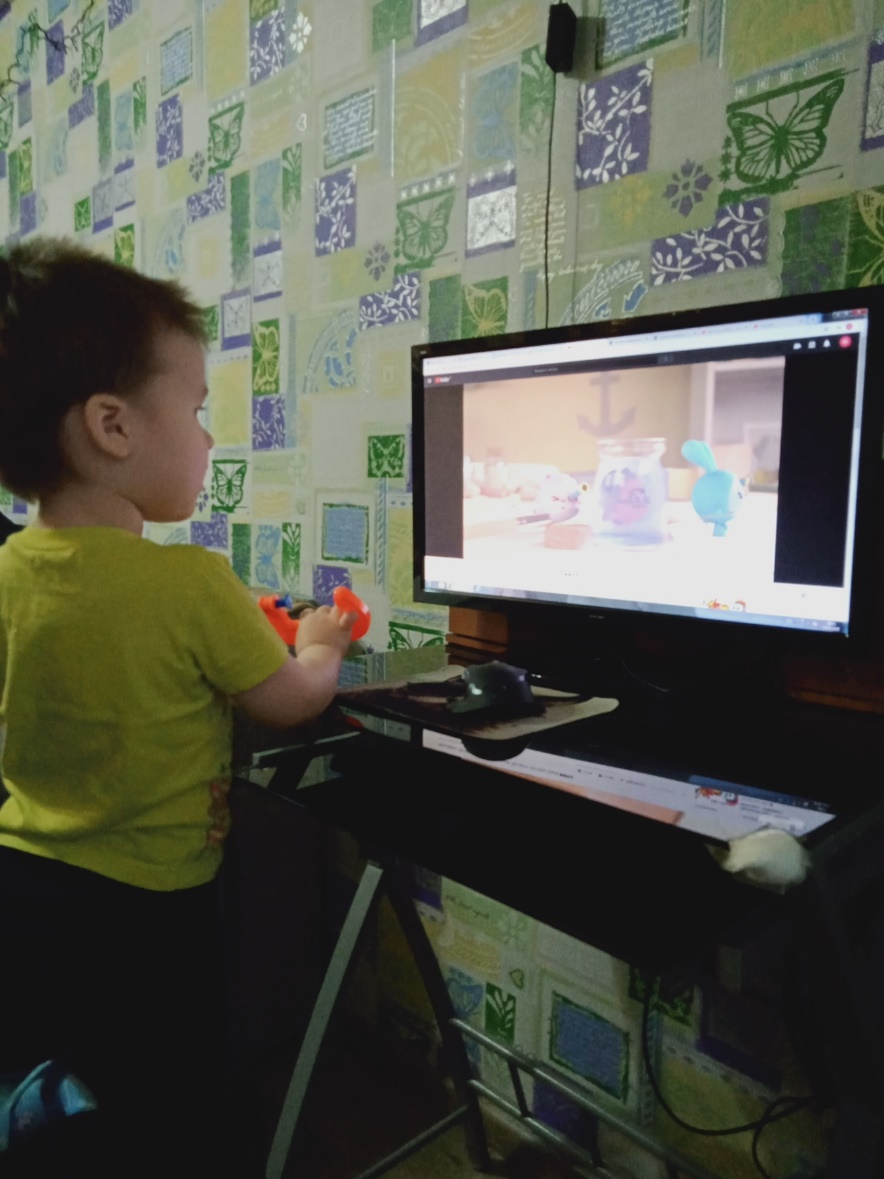 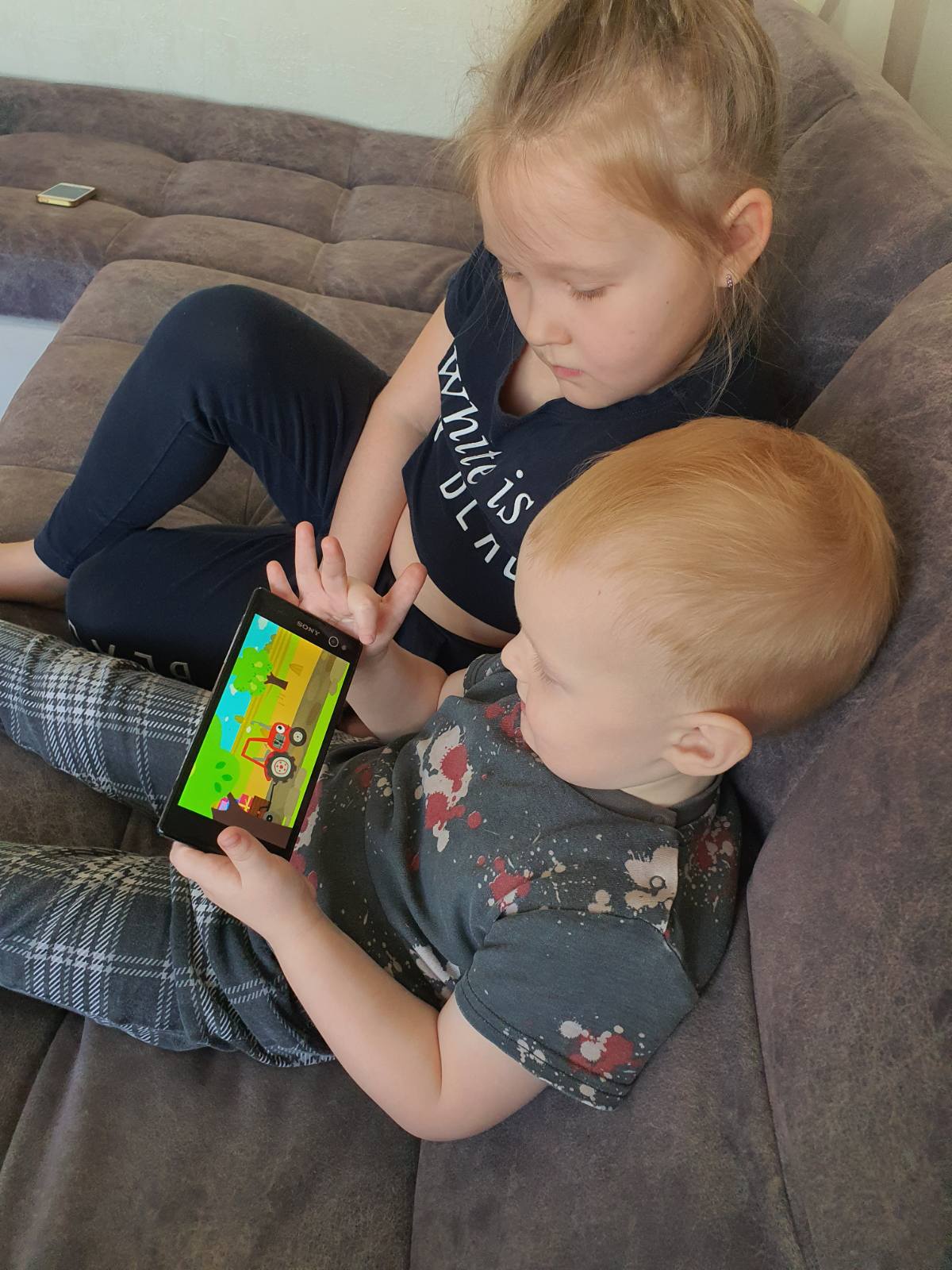 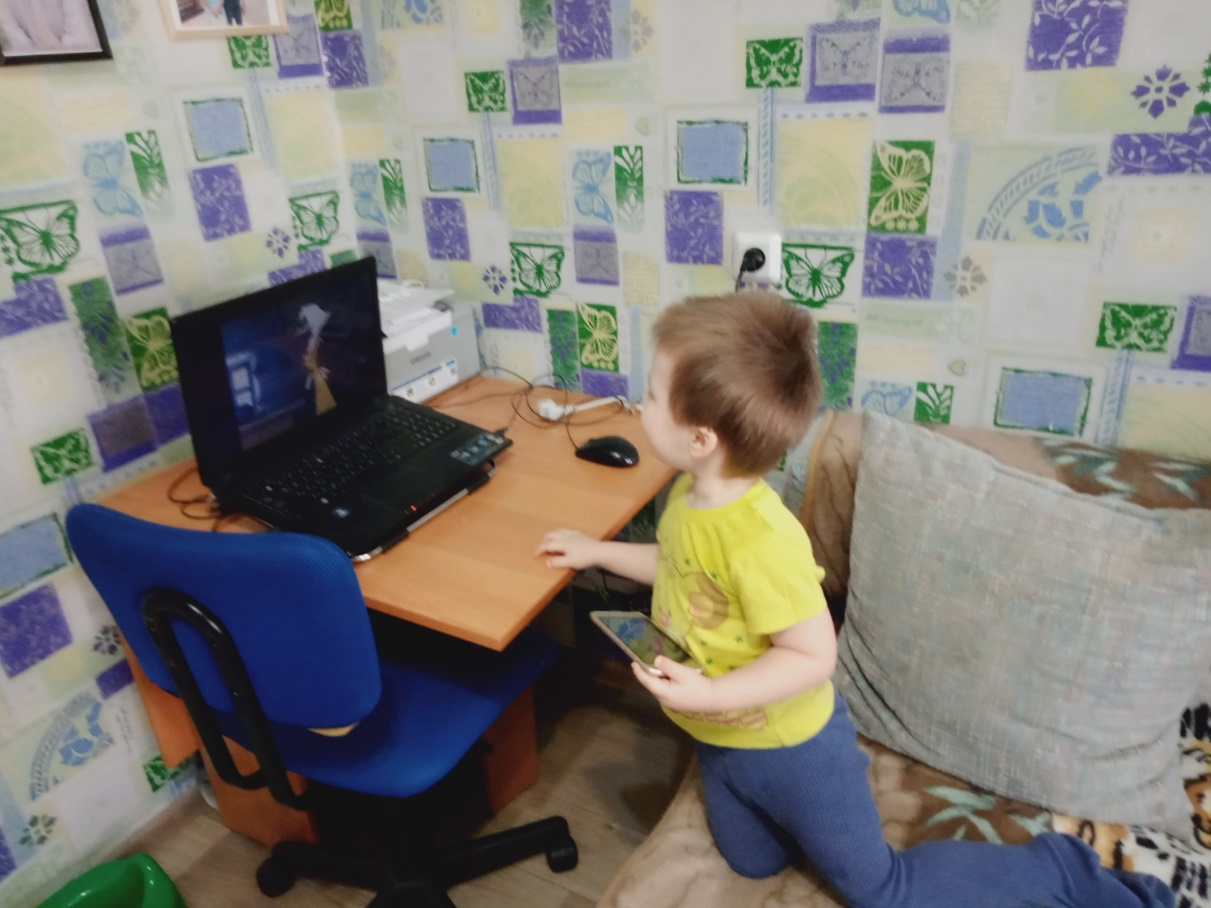 Аппликация«домик из фигур»
Цель: Учить детей составлять изображение из нескольких частей, соблюдая определенную последовательность; правильно располагать его на листе.Задачи: Закреплять знание геометрических фигур (квадрат, треугольник).
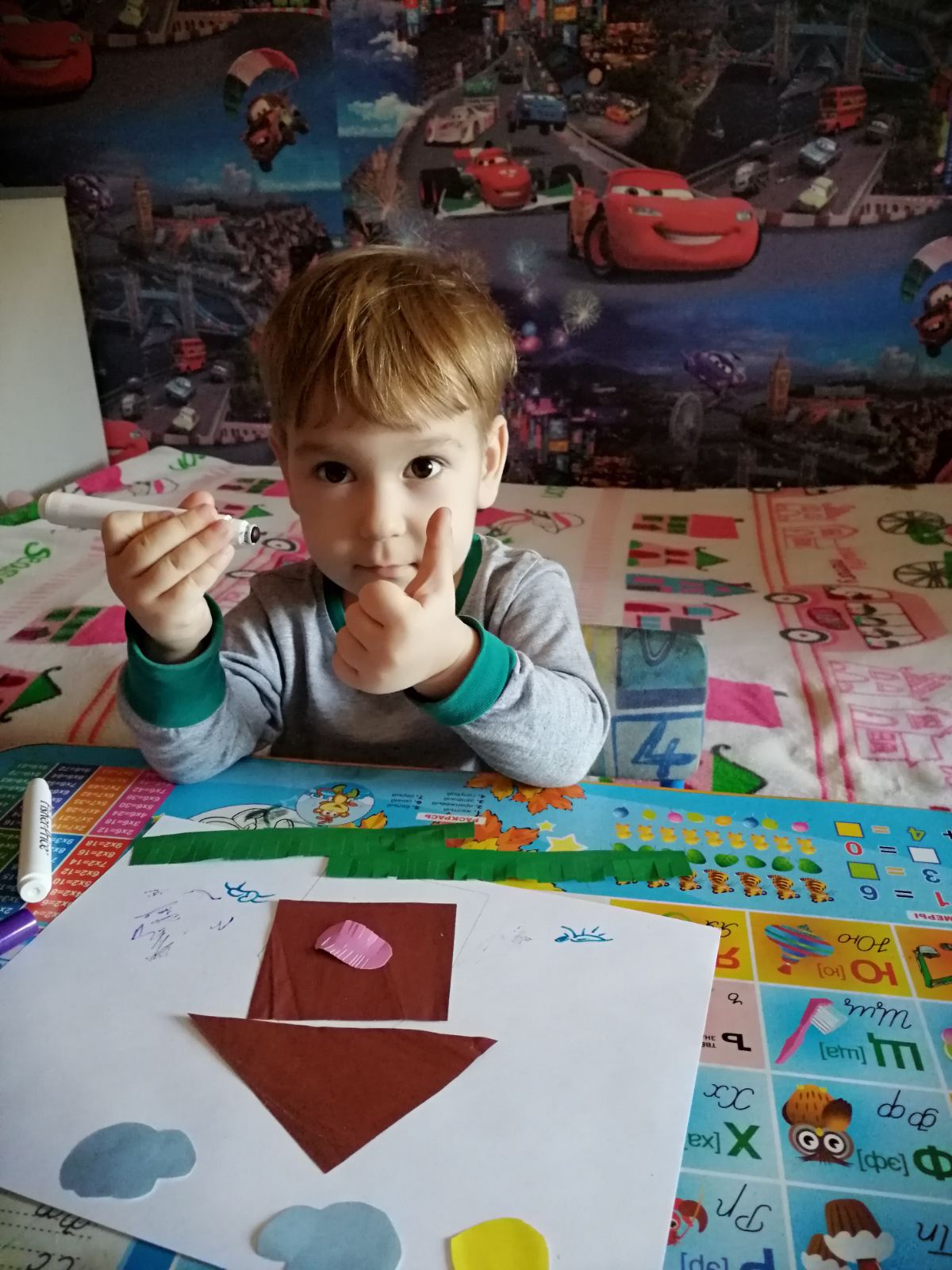 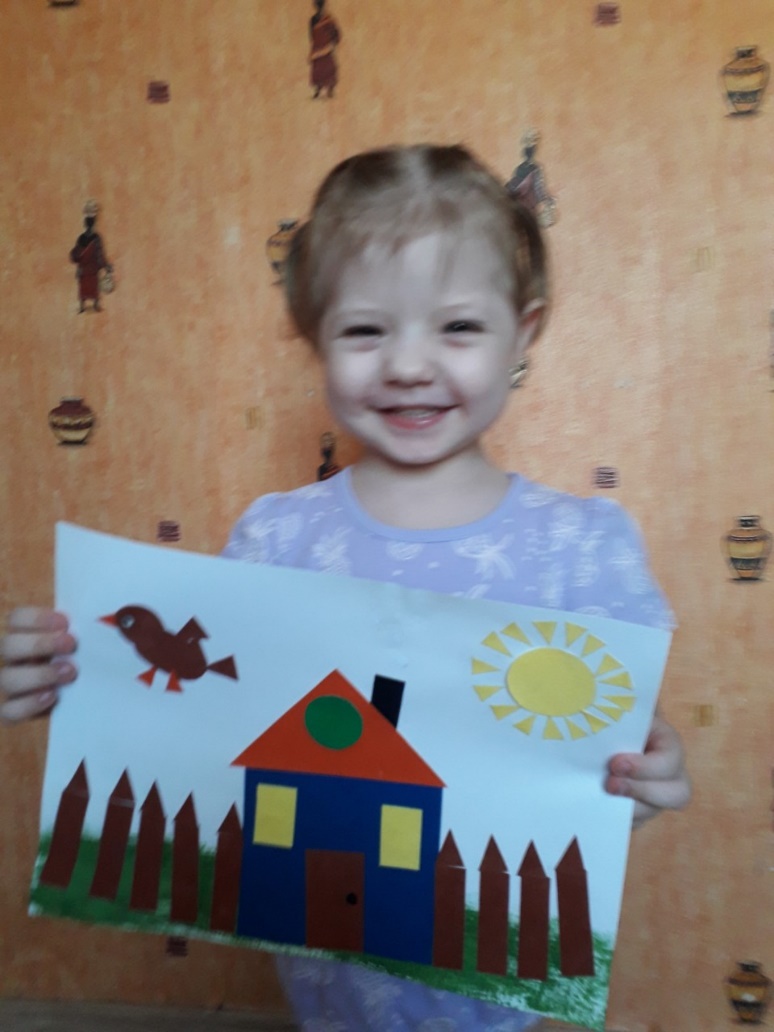 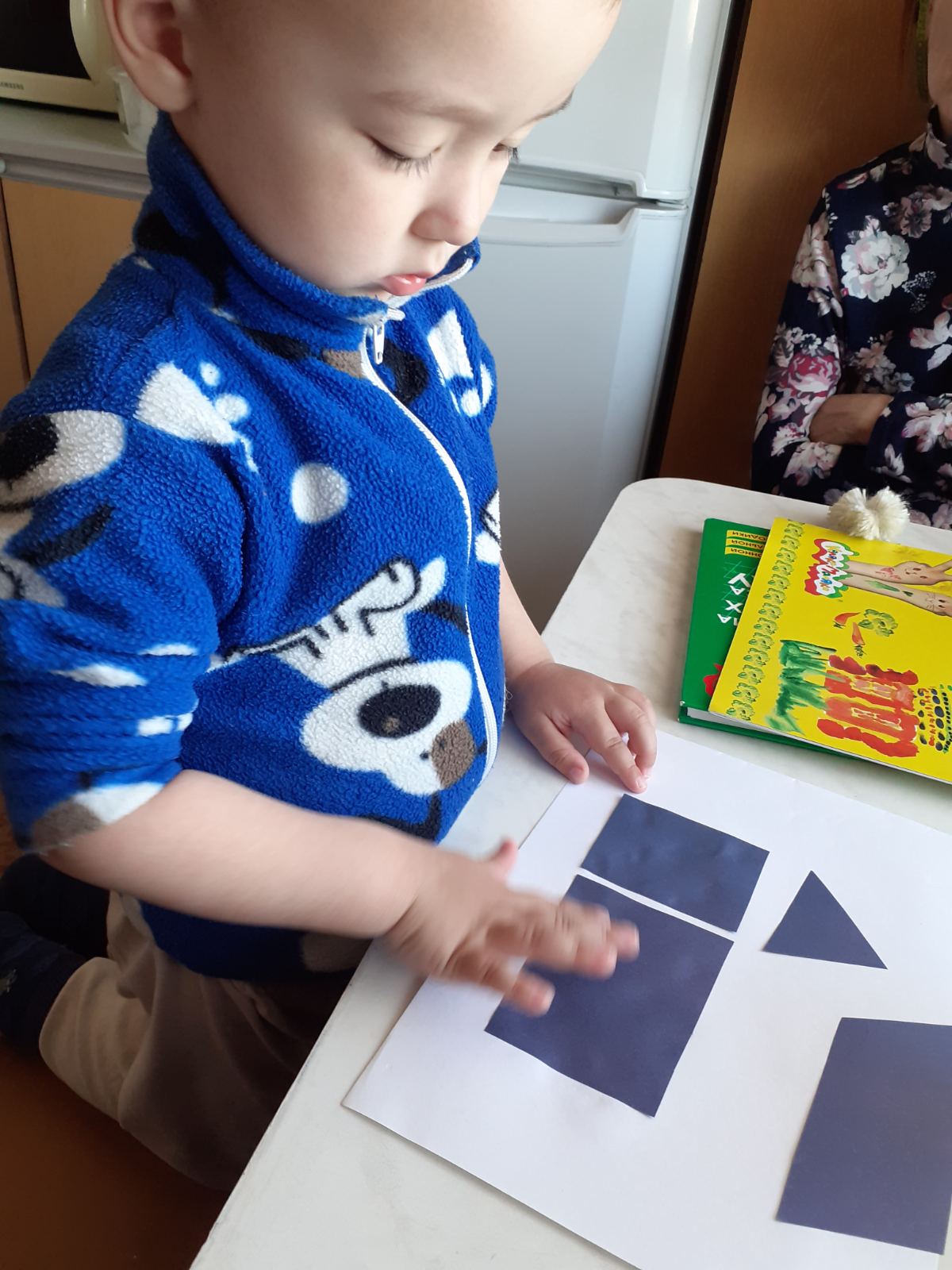 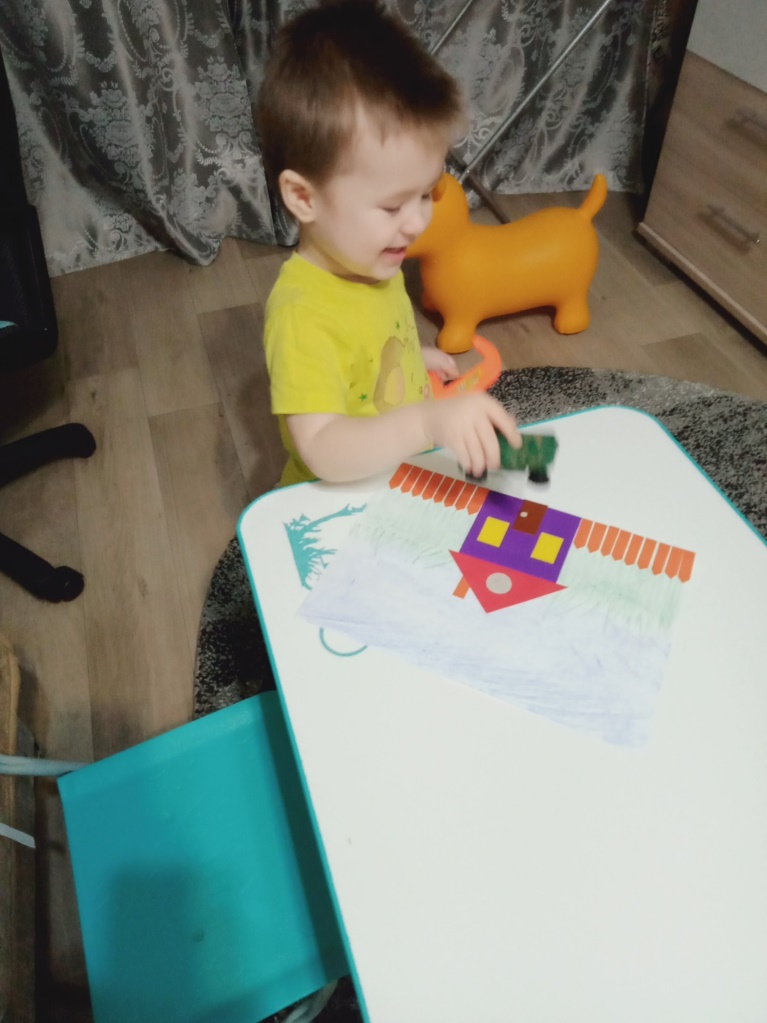 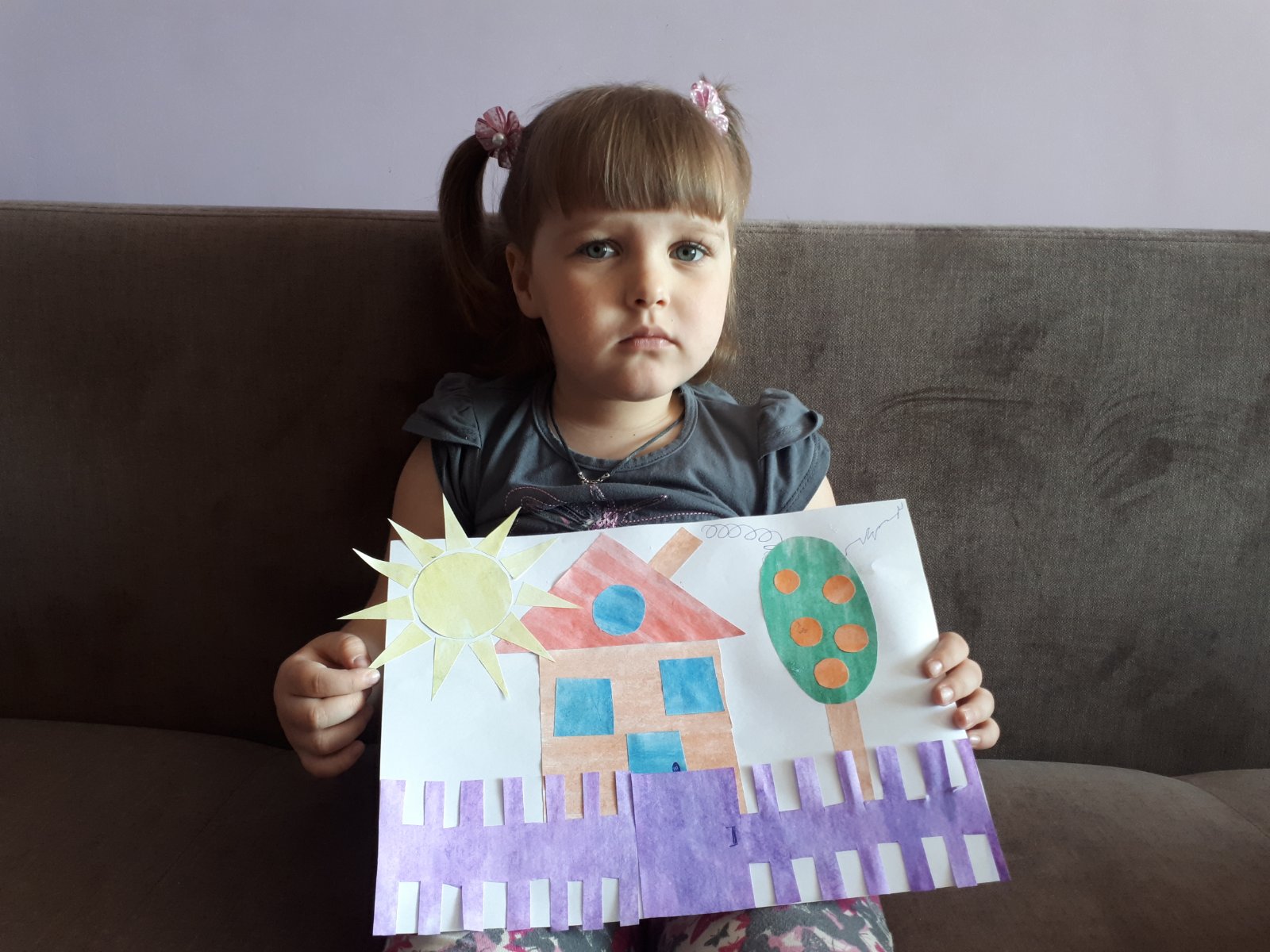 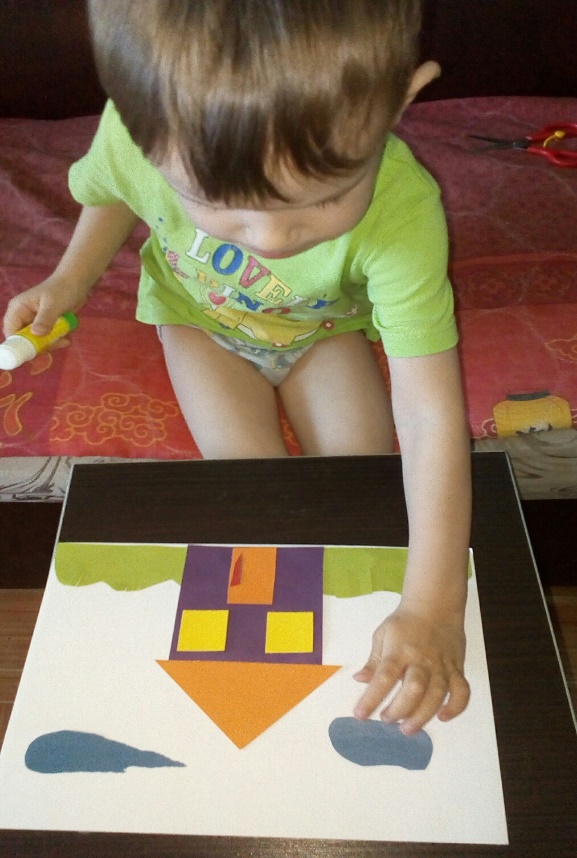 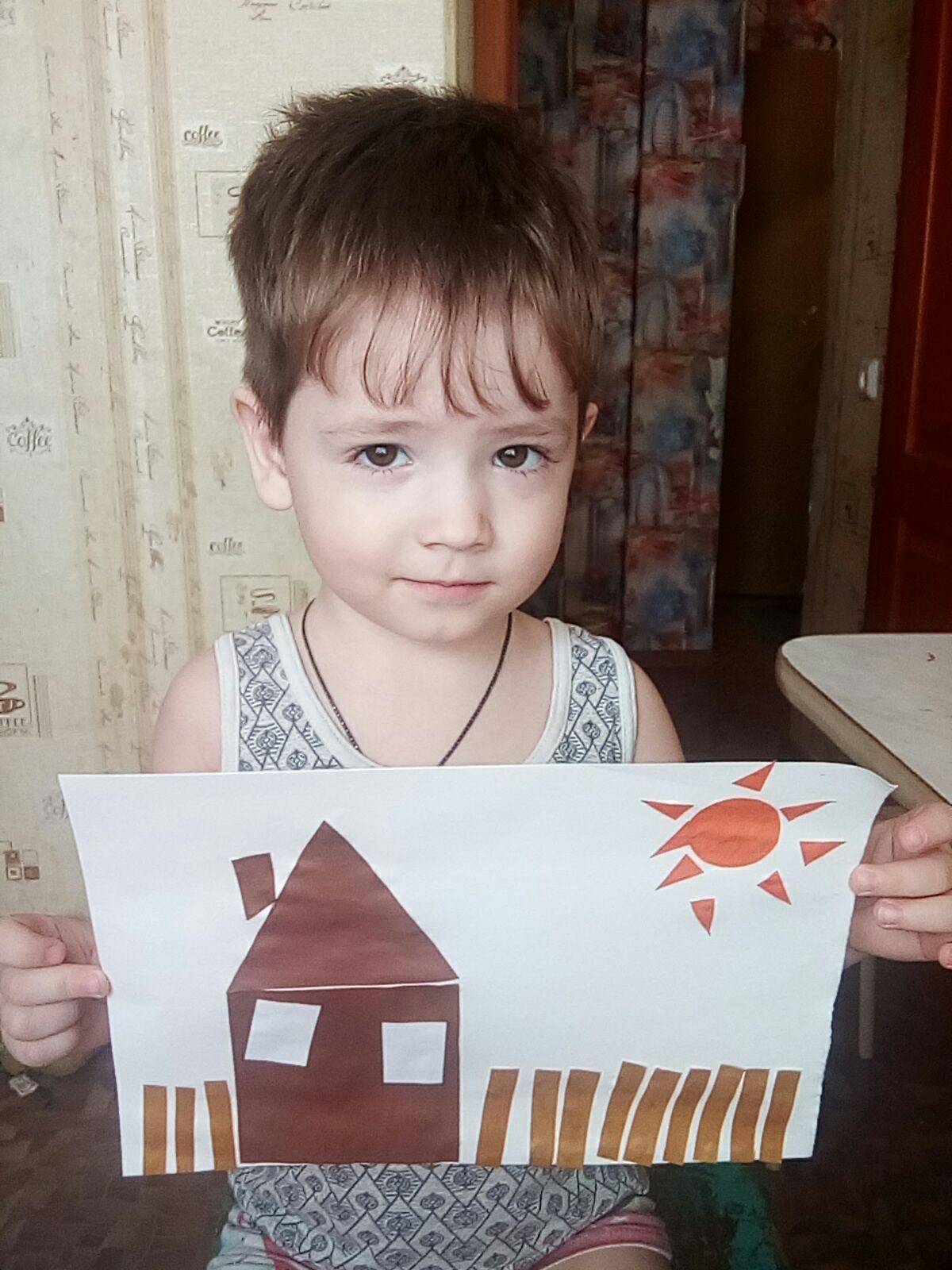 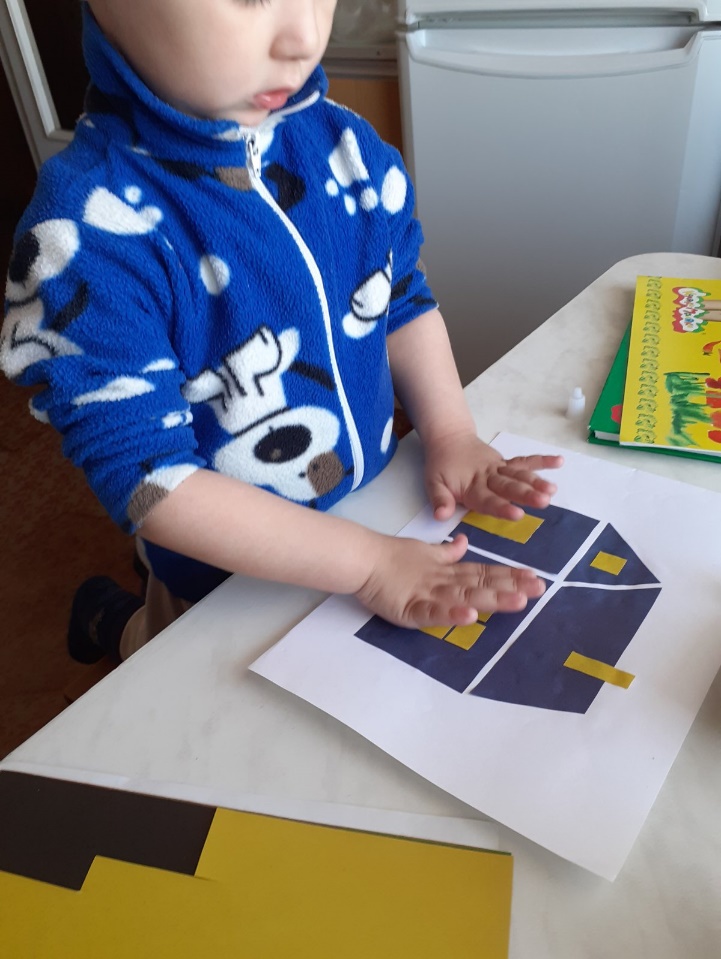 Рисование «Геометрические фигуры»
Цель:
Продолжать знакомить детей с геометрическими фигурами: треугольник, квадрат, четырехугольник. 
Задачи:
-Развитие цветовосприятия.
-Сенсорное развитие.
-Развитие мелкой моторики.
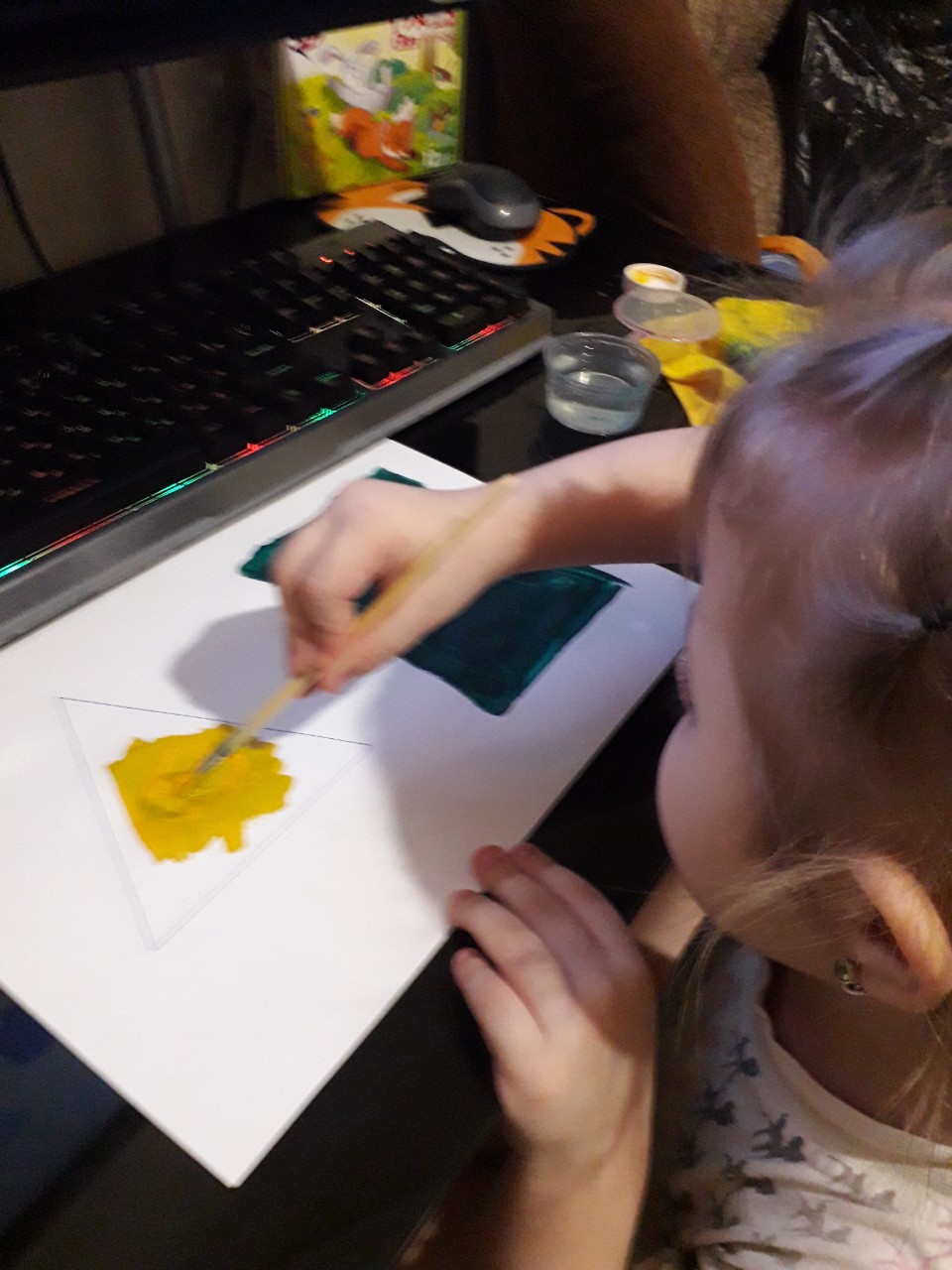 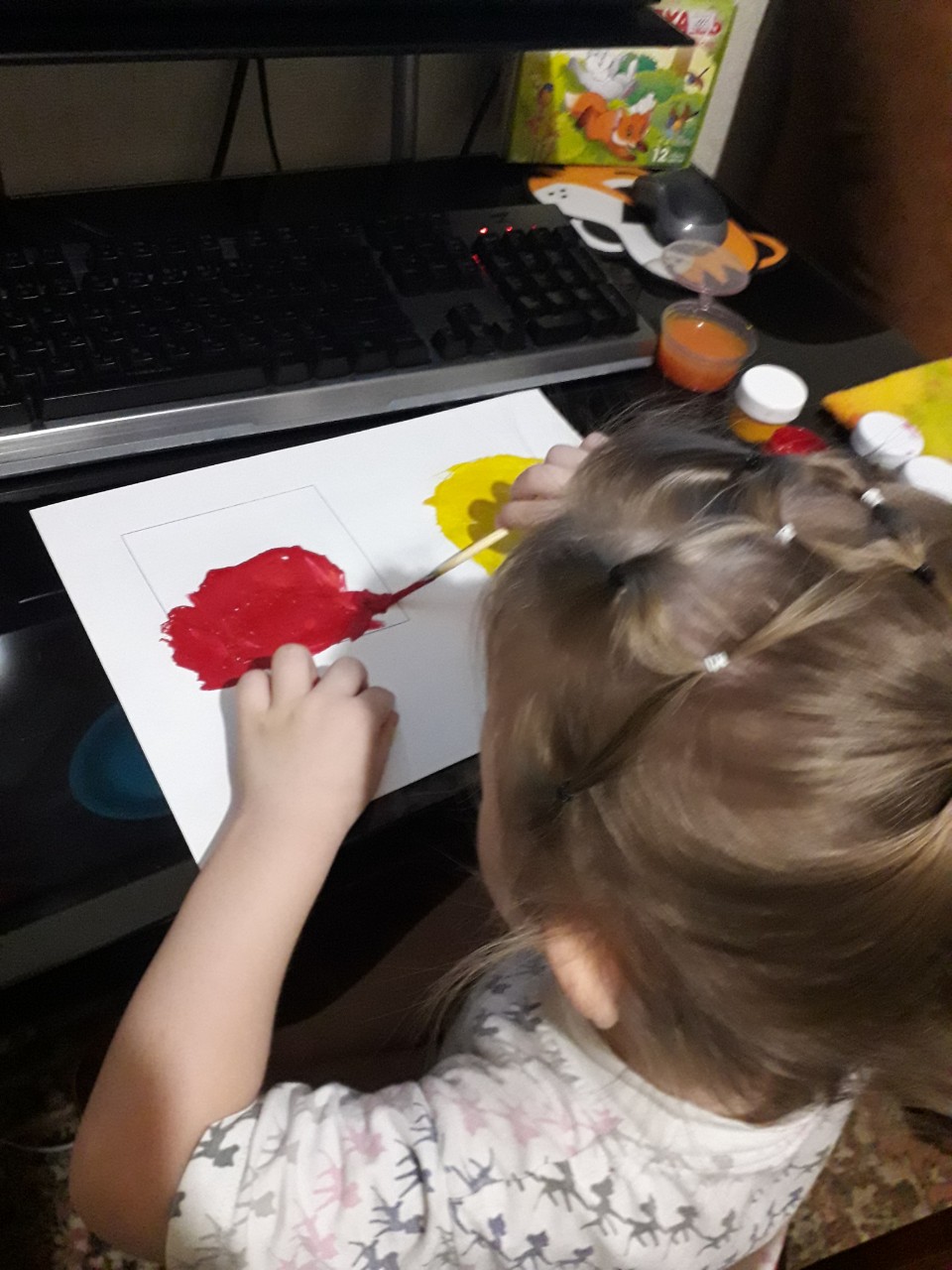 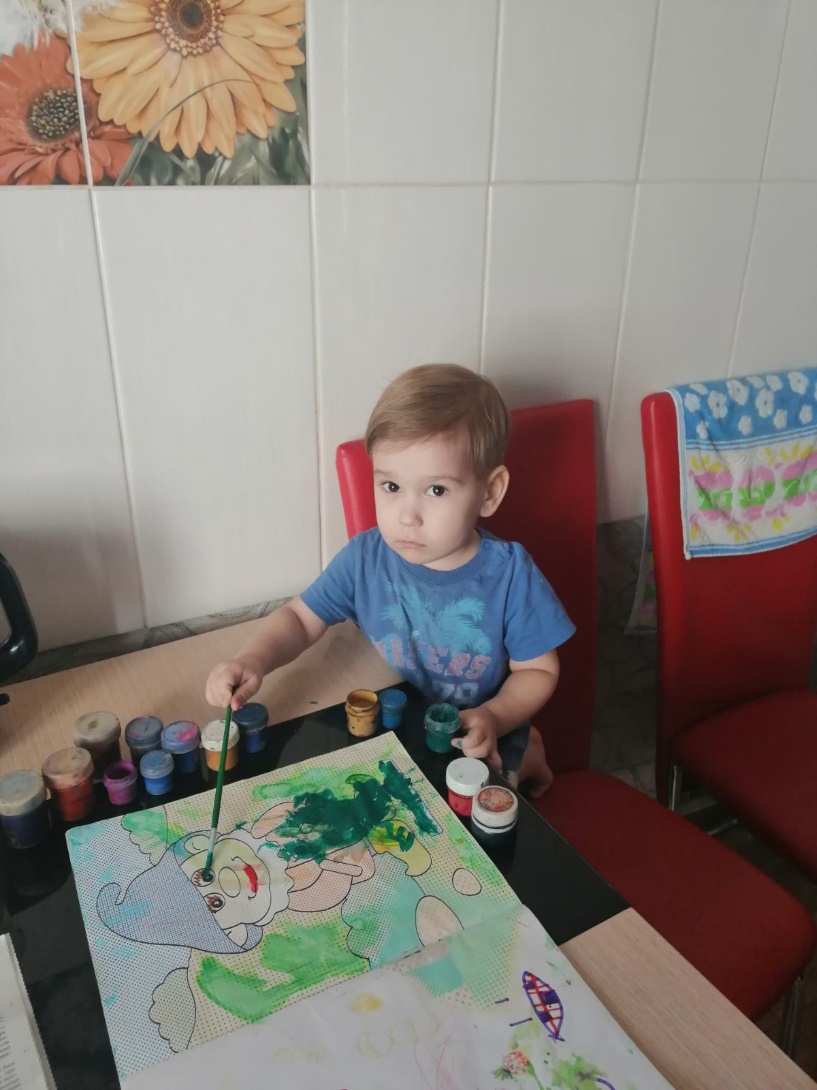 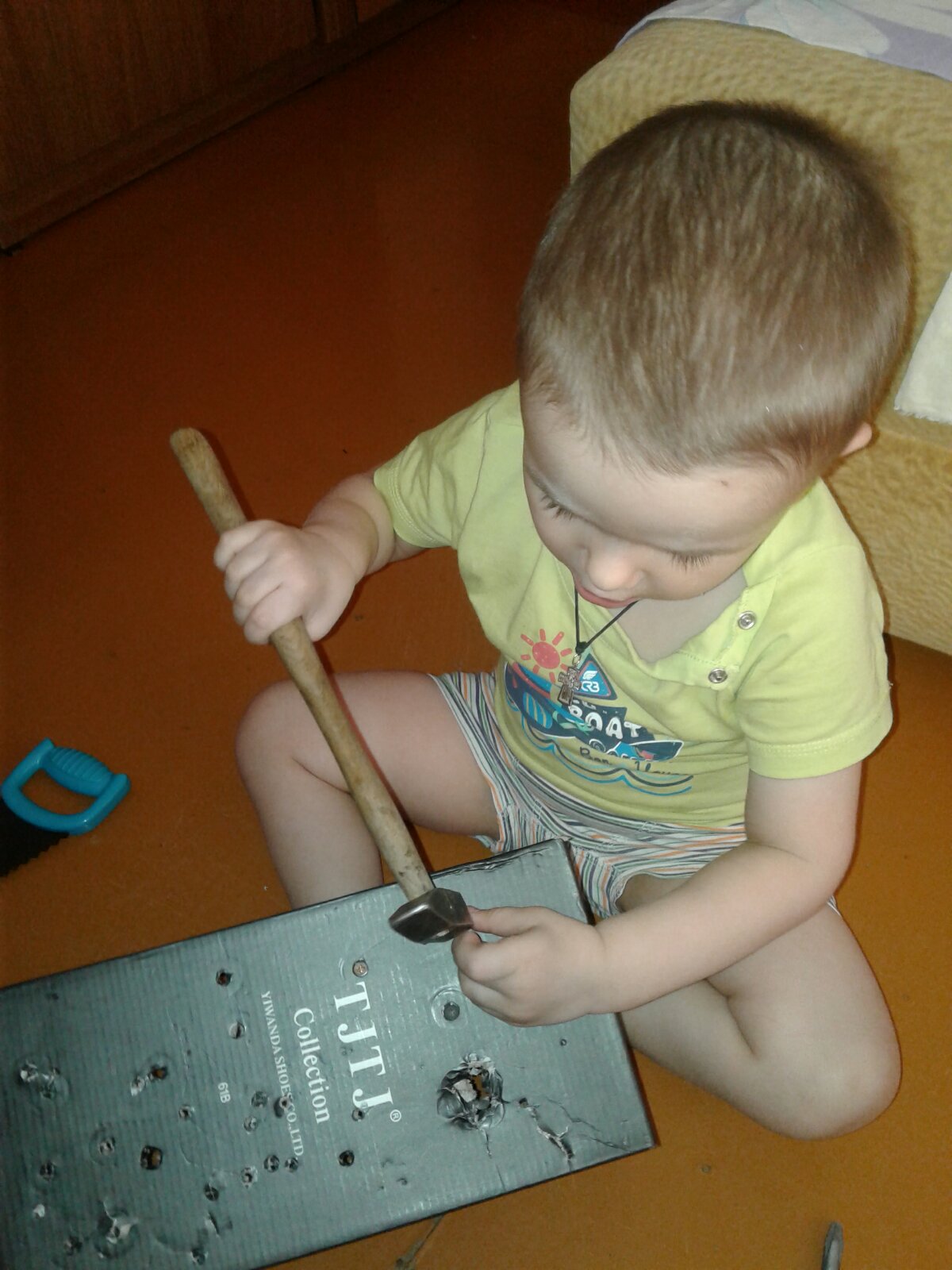 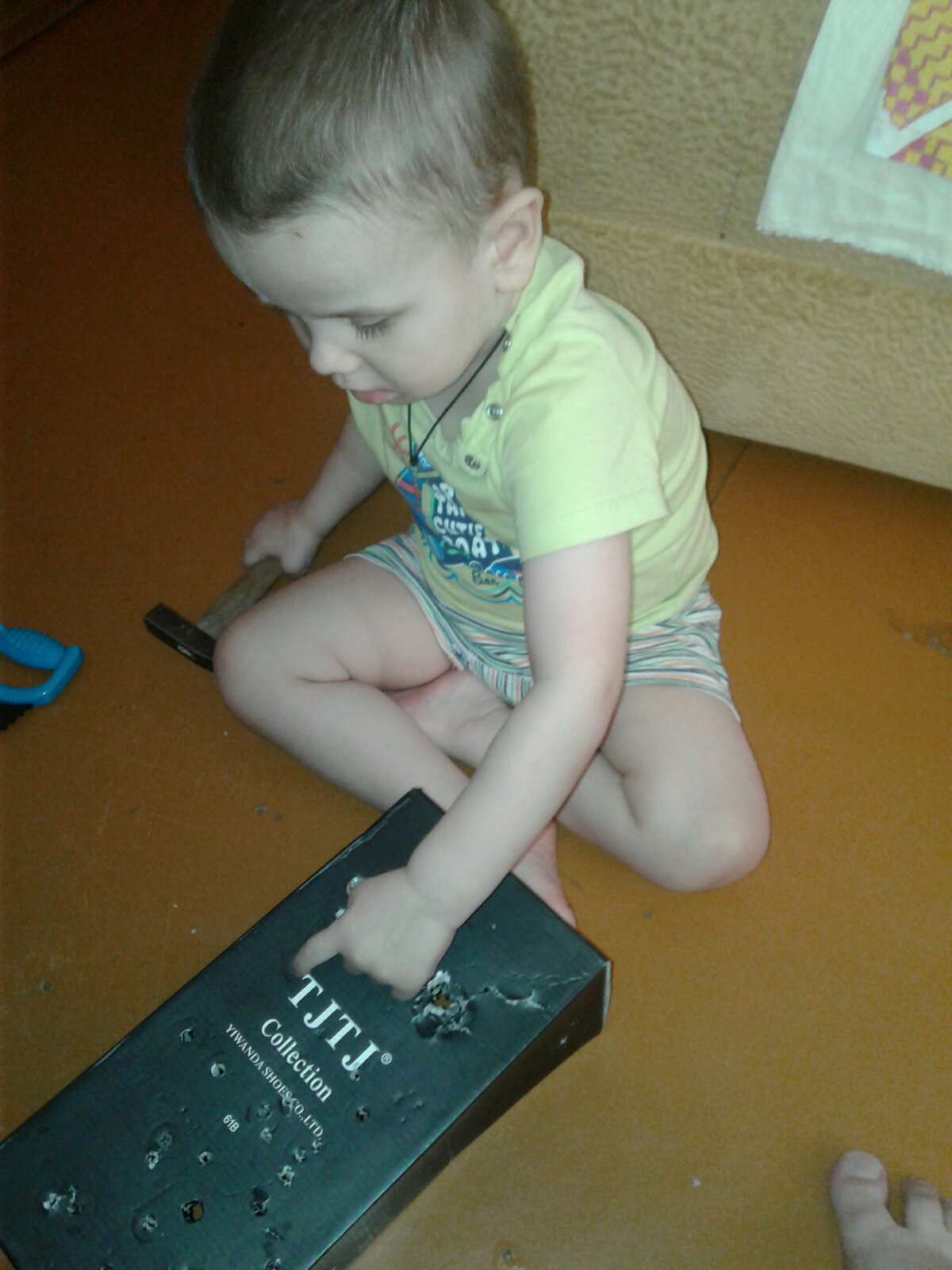 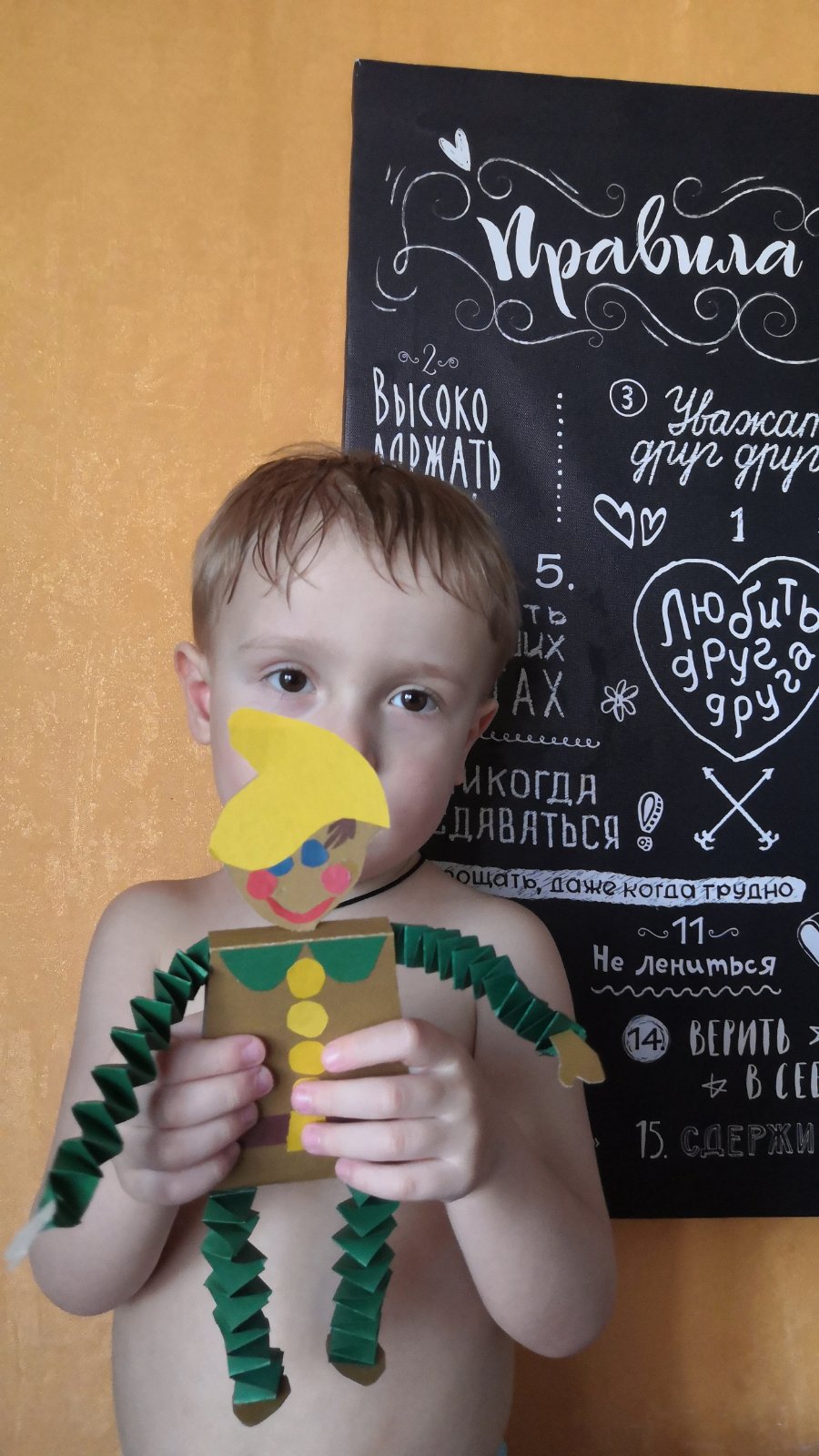